广西壮族自治区地球物理勘察院
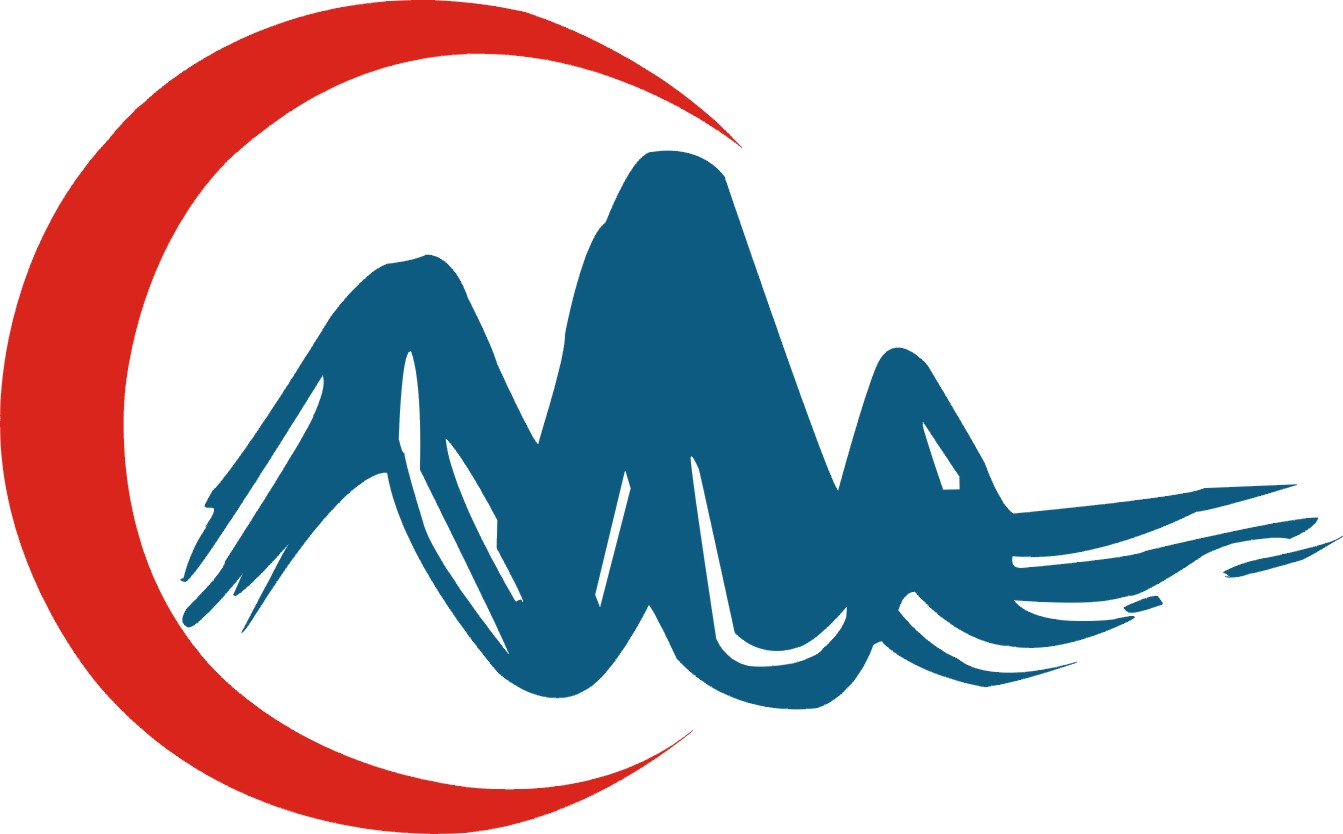 核工业柳州工程勘察院
广西壮族自治区地球物理勘察院始建于1958年10月，是集科研与生产为一体的综合性地质勘查单位，目前同时拥有着广西地球物理勘察院（区属事业单位）和核工业柳州工程勘察院（国企）两块牌子。 经过60多年的艰苦创业和改革发展，广西壮族自治区地球物理勘察院已成为集区域地质（矿产）调查、地质矿产勘查、物化探、水工环、工程勘察及施工、地灾调查与防治、工程物探、测绘、化验分析、科研等于一体的综合性地勘单位。现有在职职工330余人，其中专业技术人员260余人。建院以来各项业务健康发展，成果丰硕，获省部级以上表彰60多项，是自治区级“文明单位”“和谐单位”、中国地质灾害防治工程行业协会会员单位、2018年度广西十强地质勘查单位、广西国土空间规划技术联盟首批成员单位等。2020年，核工业柳州工程勘察院通过高新技术企业认定。
广西壮族自治区地球物理勘察院
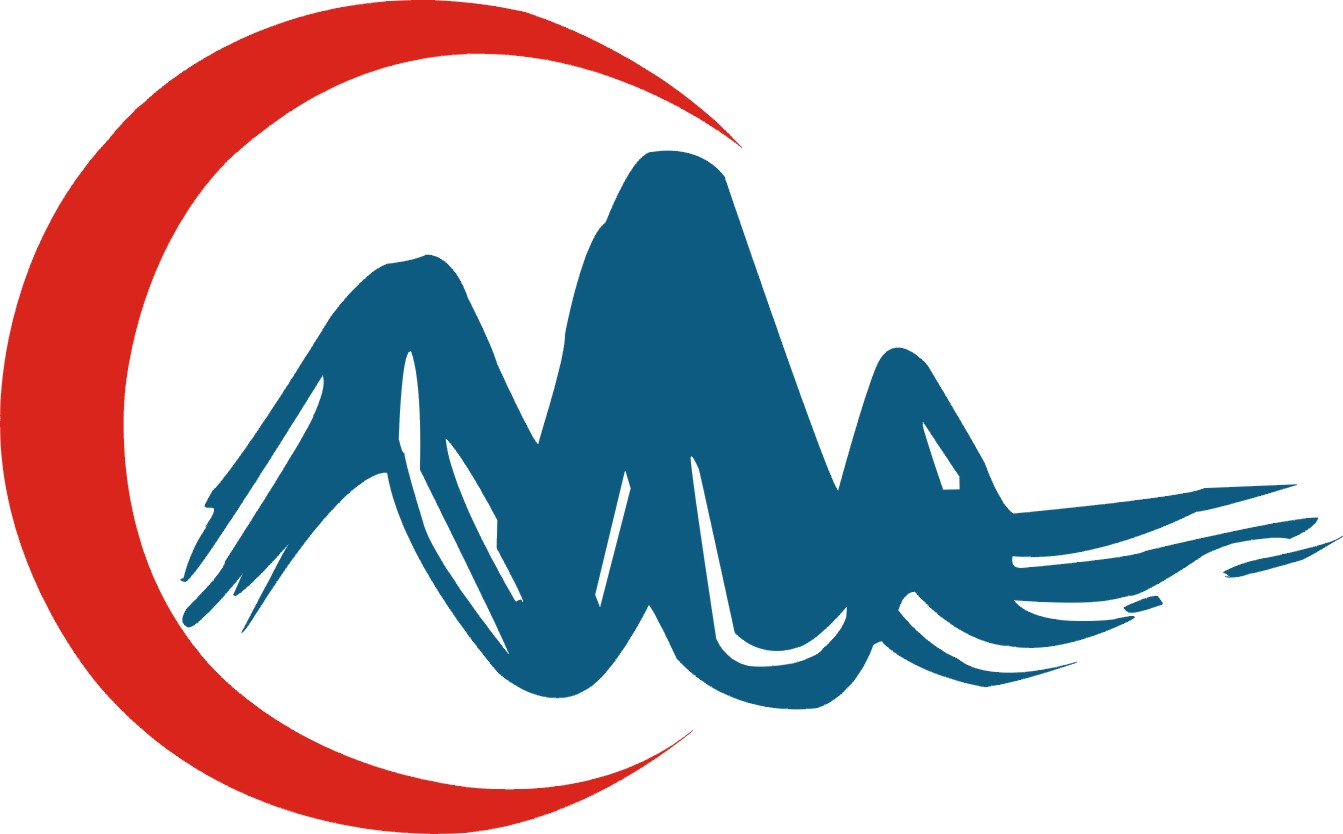 核工业柳州工程勘察院
单位联系人：
江女士（人事科负责人）

联系电话：
0772-5379258

单位邮箱：
wky7584@163.com

单位地址：
广西柳州市荣军路317号

单位官网：http://gxwky.gxdkj.org.cn
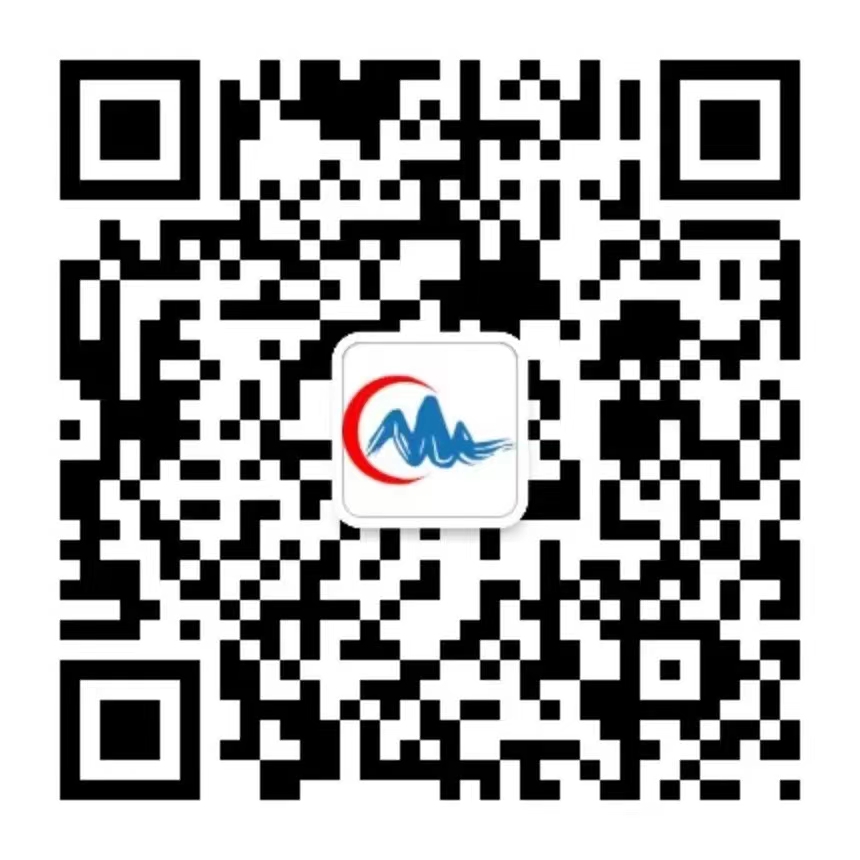